RESTAURATION
 SCOLAIRE
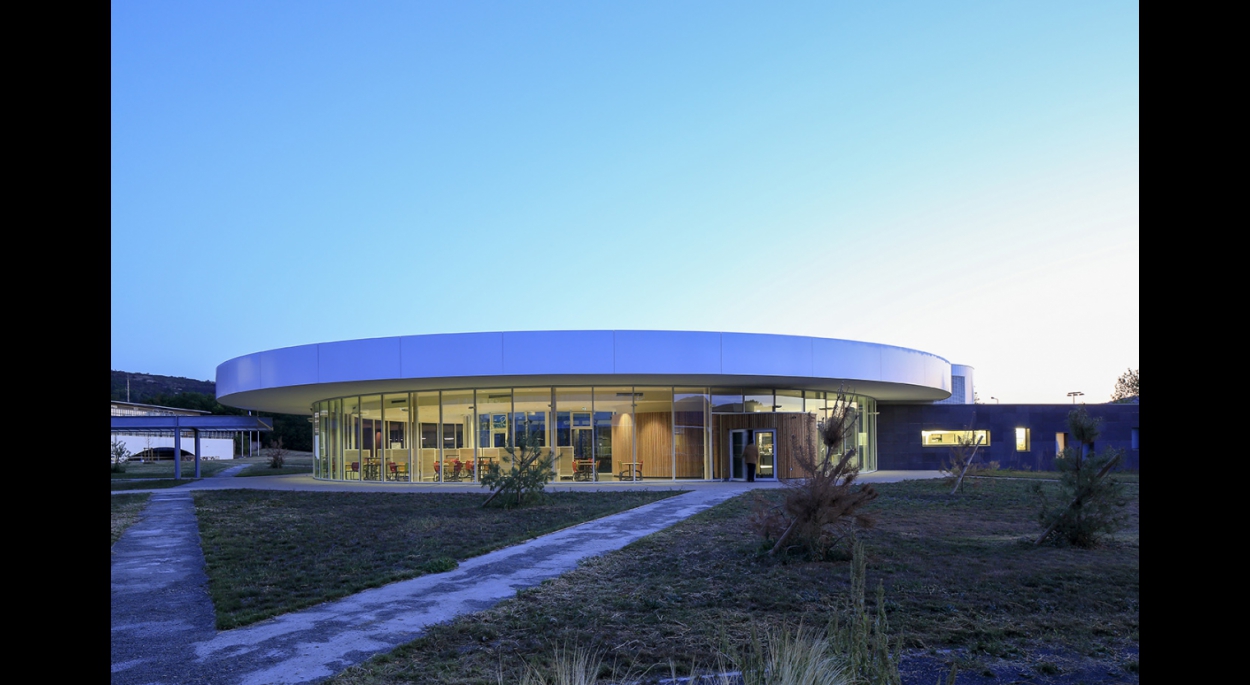 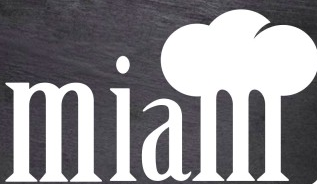 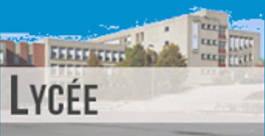 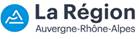 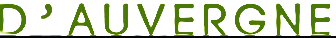 Lycée XXXXX
Commission Restauration
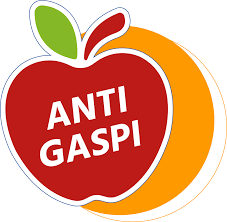 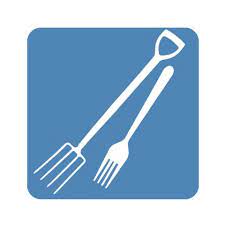 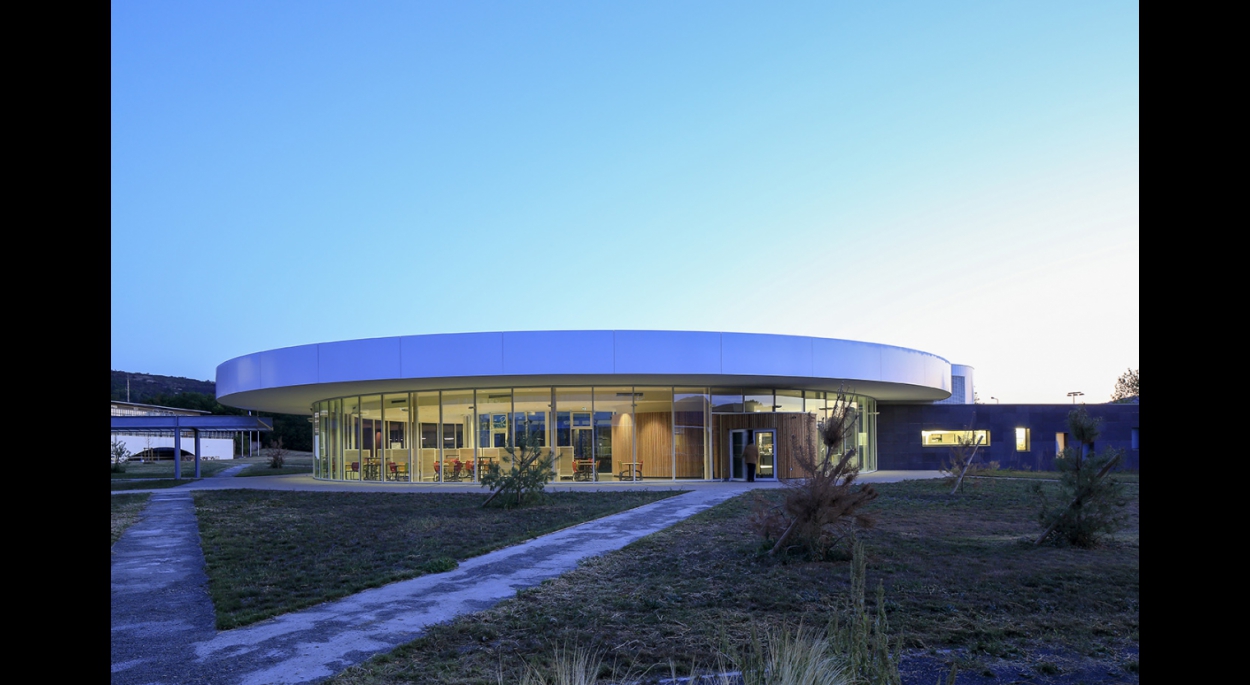 Le projet de Restauration Scolaire
Construire un projet de restauration scolaire
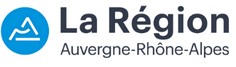  Les cadres règlementaires:
ALIM’CONFIANCE
Je clique ici-  □
EGALIM
Je clique ici  □
GEMRCN ! 
Je clique ici  □
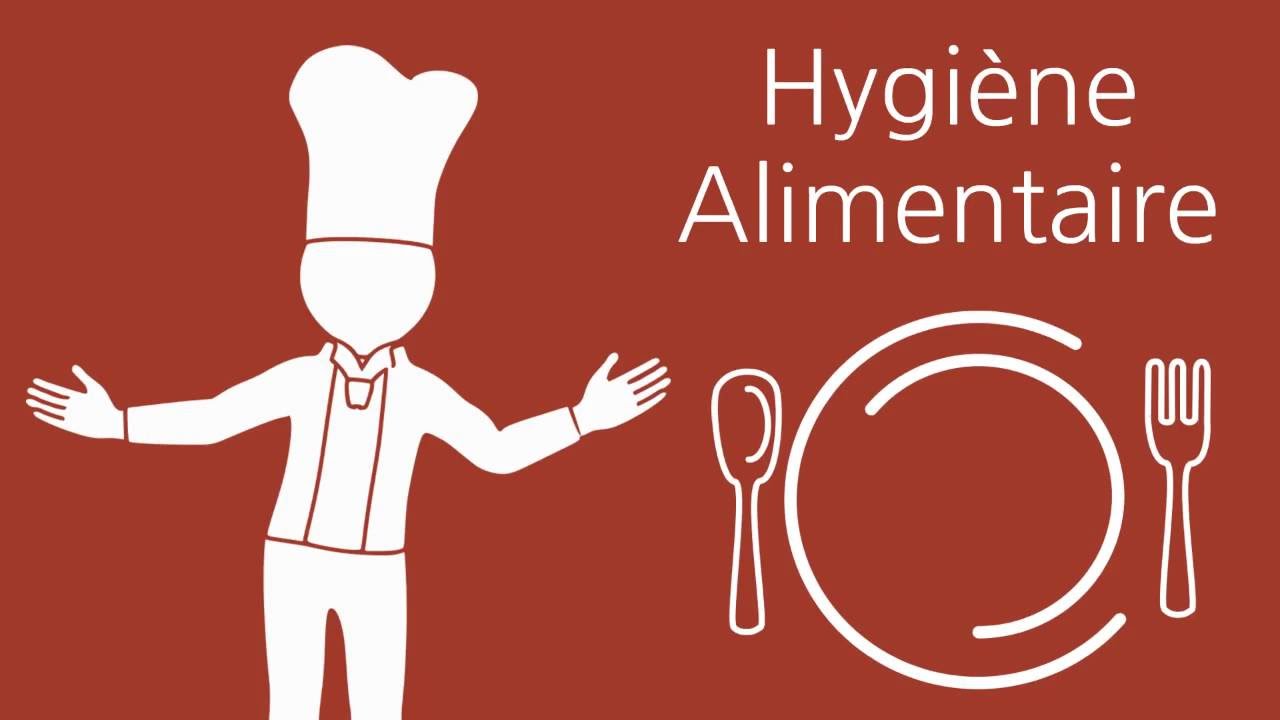 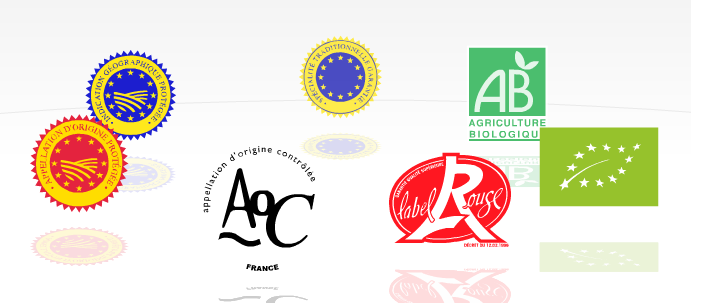 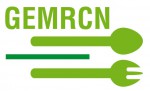 3
Construire un projet de restauration scolaire
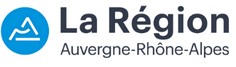  Les politiques régionales:
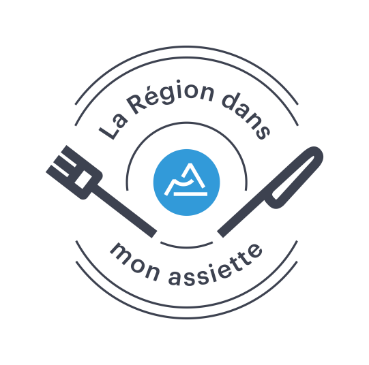 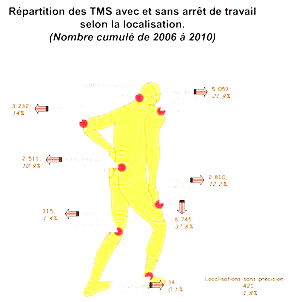 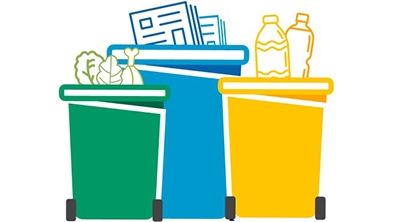 4
[Speaker Notes: LRMA Auvergne: Labéliser les lycées dans la démarche 70% en Auvergne
TMS: Pyramide des âges = agents > 50 ans, majoritairement féminin, soumis à des restrictions médicales (port de charges et gestes répétitifs limités)
Pathologies installées, générant de la difficulté sur le poste de travail, de l’absenteïsme  facteur aggravant pour les équipes en place. 
Gaspillage: Production tout au long du service et non à l’avance = libérer la ressource cuisinier sur le temps du service
Distribution participative pour rendre l’usager « consom’acteur », soulager les moyens Rh, diminuer le volume des déchets à traiter
Traiter les déchets pour limiter leur enlèvement.]
Construire un projet de restauration scolaire
                   Le cadre général                                             la Méthode
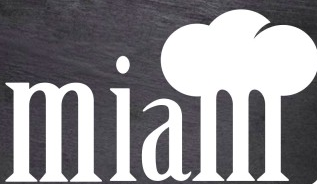 Mesurer les écarts [diagnostic], fixer des objectifs & faire des propositions pour rapprocher les pratiques du cadre et des attentes des usagers

Identifier les points de vigilance [limites du cadre] et les gisements de progrès [trajectoire]: notion de constats partagés

Accompagner les comportements alimentaires et citoyens, l’éducation au goût et aux terroirs, l’aide à la décision nutritionnelle

Mobiliser l’ensemble des acteurs et usagers pour proposer une offre de service adaptée localement, responsable et pérenne
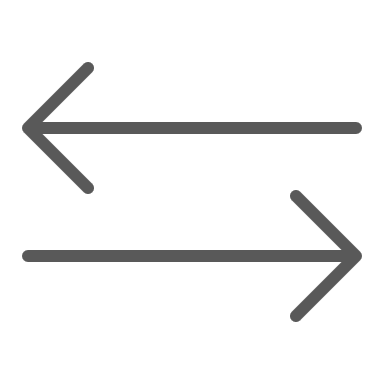 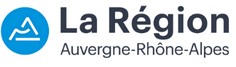 [Speaker Notes: L’enjeu du pôle restauration pour les agents c’est de mesurer les écarts sur le terrain, d’identifier les gisements de progrès, d’accompagner les équipes dans la réalisation du contrat d’objectifs, de mobiliser tous les acteurs dans la démarche d’amélioration continue. La réalisation de diagnostics réguliers nous permet cela.
L’enjeu du pôle restauration pour la DA Auvergne c’est de conseiller et accompagner le service RH et le service  travaux lorsqu’il est concerné pour définir un concept de restauration répondant aux différents enjeux
L’enjeu du pôle restauration pour la Région c’est de co imaginer avec les services centraux, cadre de vie, immobilier des lycées, RH, agriculture… les solutions permettant de définir les nouveaux besoins.]
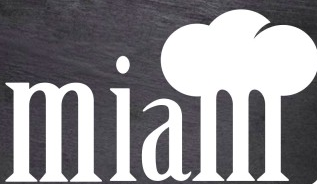 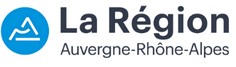 Construire un projet de restauration scolaire          Méthode
Mesurer  Identifier  Accompagner  Mobiliser
[Accueillir, Rencontrer, Ecouter, Partager, Eduquer, Adapter, Analyser, Remonter, Faciliter, Réguler …]
6
Construire un projet de restauration scolaire
Lycée René DESCARTES  -  Commission Restauration du Mercredi 04 janvier 2023

B.     Schéma de la méthode
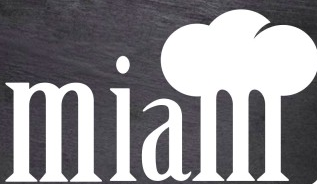 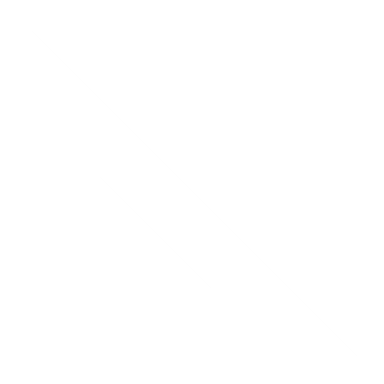 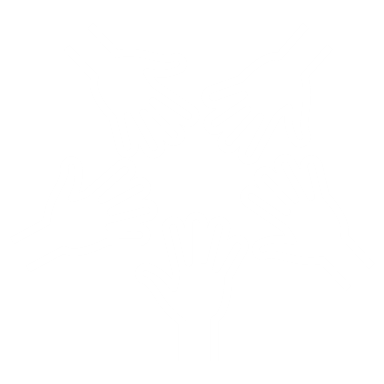 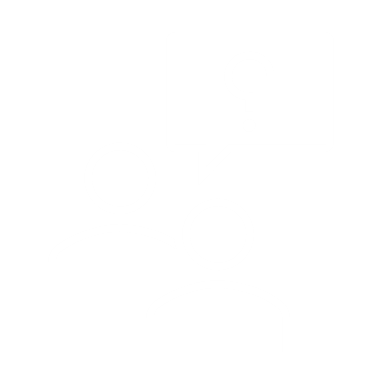 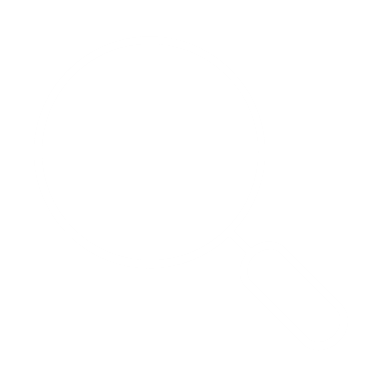 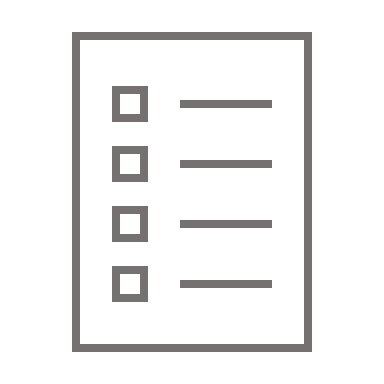 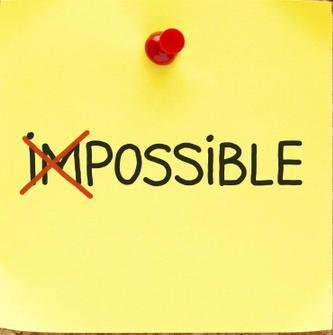 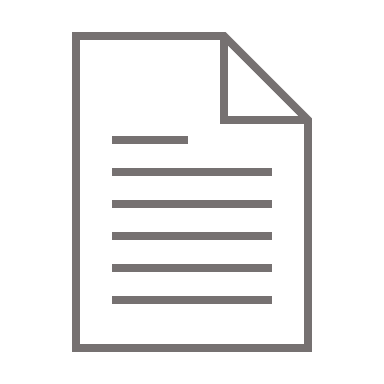 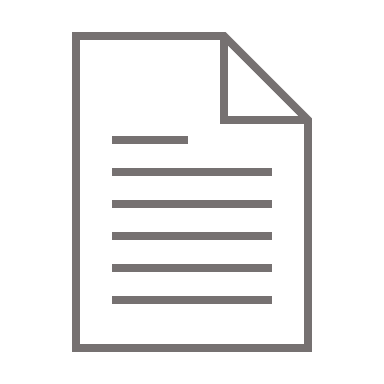 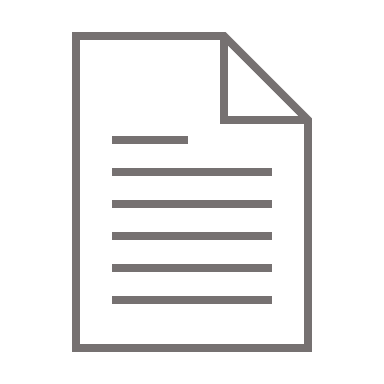 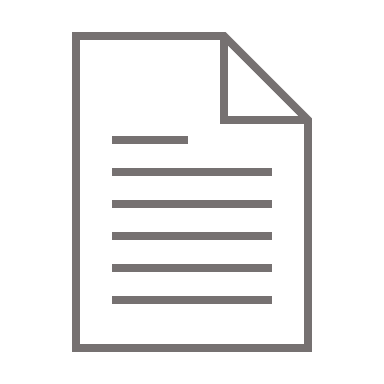 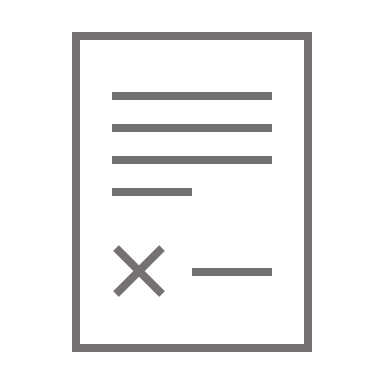 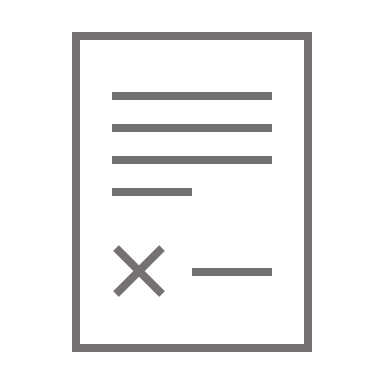 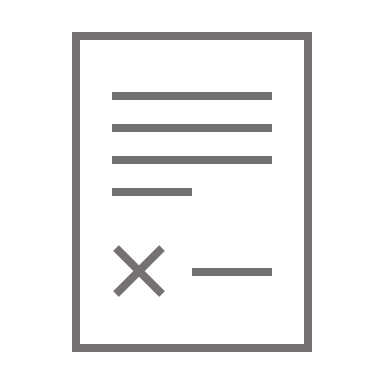 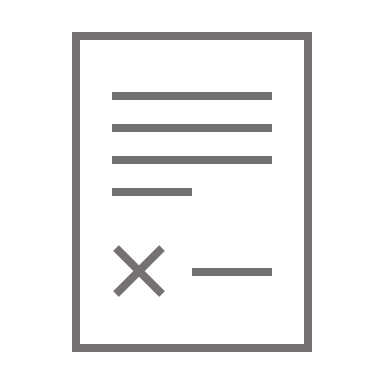 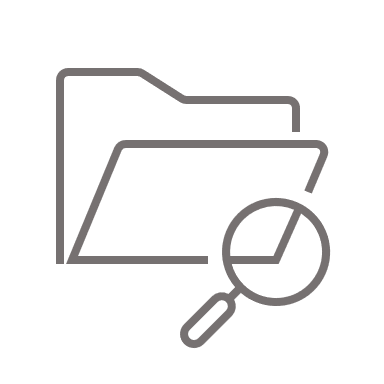 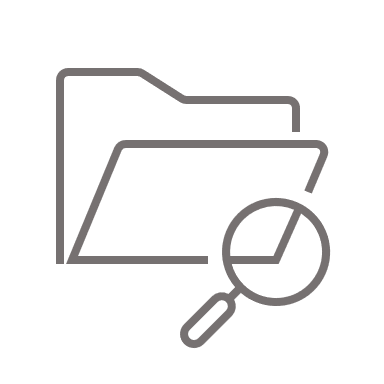 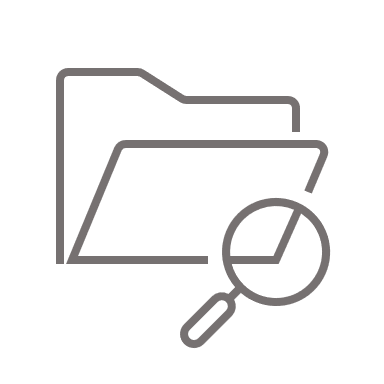 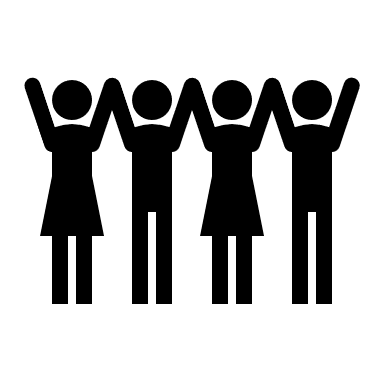 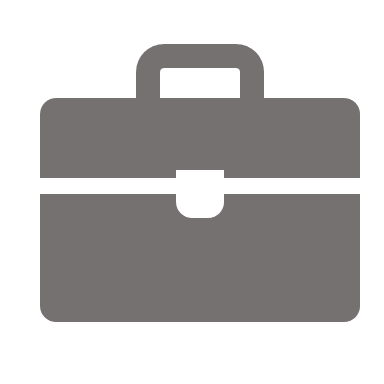 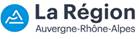 7
Le gaspillage ?
Les plats à thème ?
Les recettes à éviter?
Combien ça coûte?
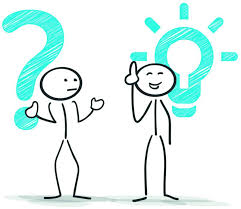 La nutrition ?
Le choix ?
Ma place en  tant qu’usager ?
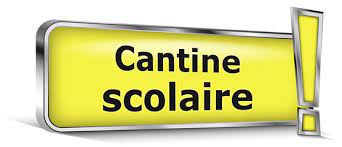 Le fait maison ?
Le bio?
Commission Restauration du Mercredi 04 janvier 2023
Qui fait quoi dans ma
Les déchets ?
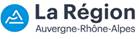 Les quantités ?